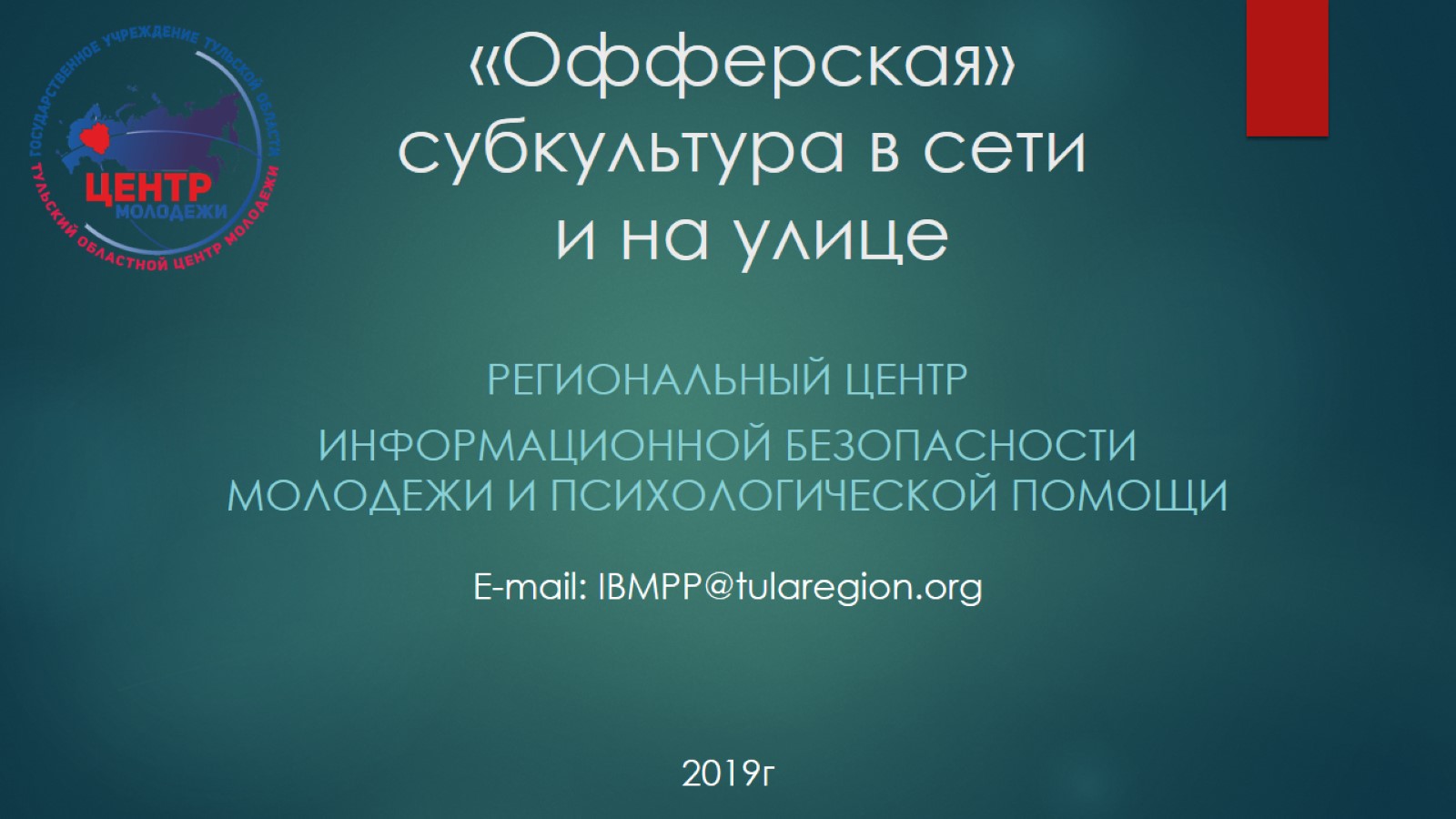 «Офферская» субкультура в сети и на улице
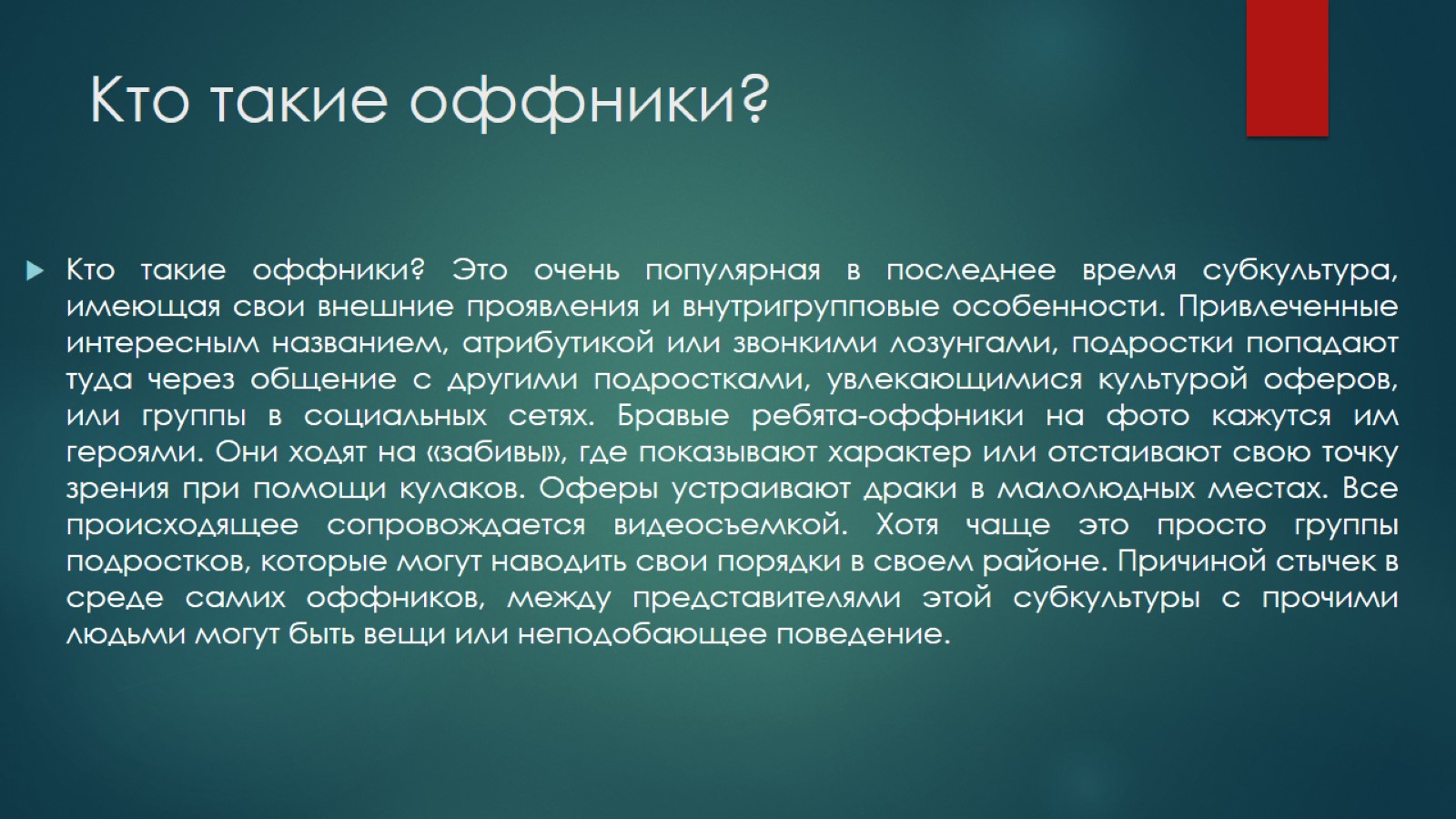 Кто такие оффники?
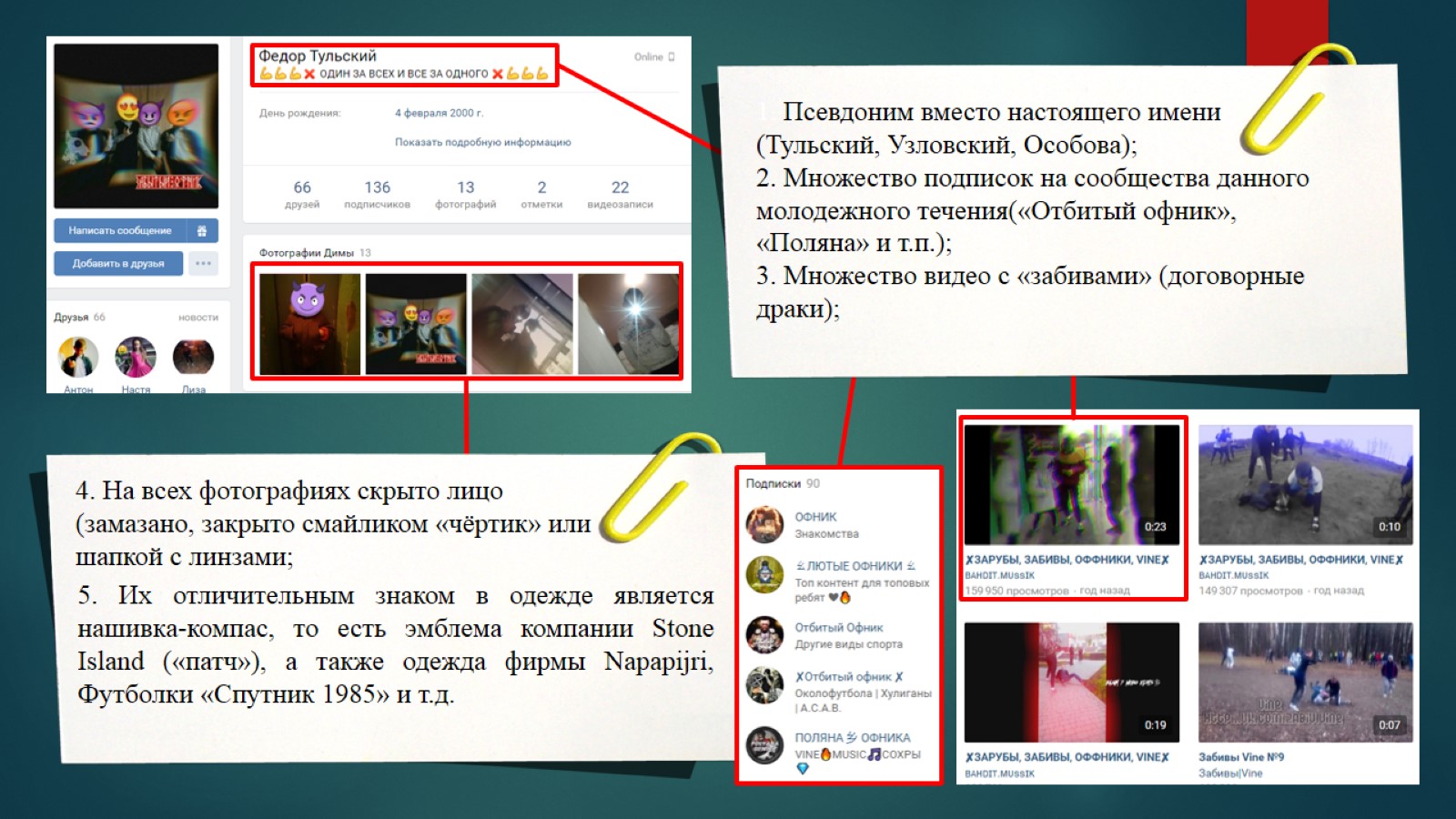 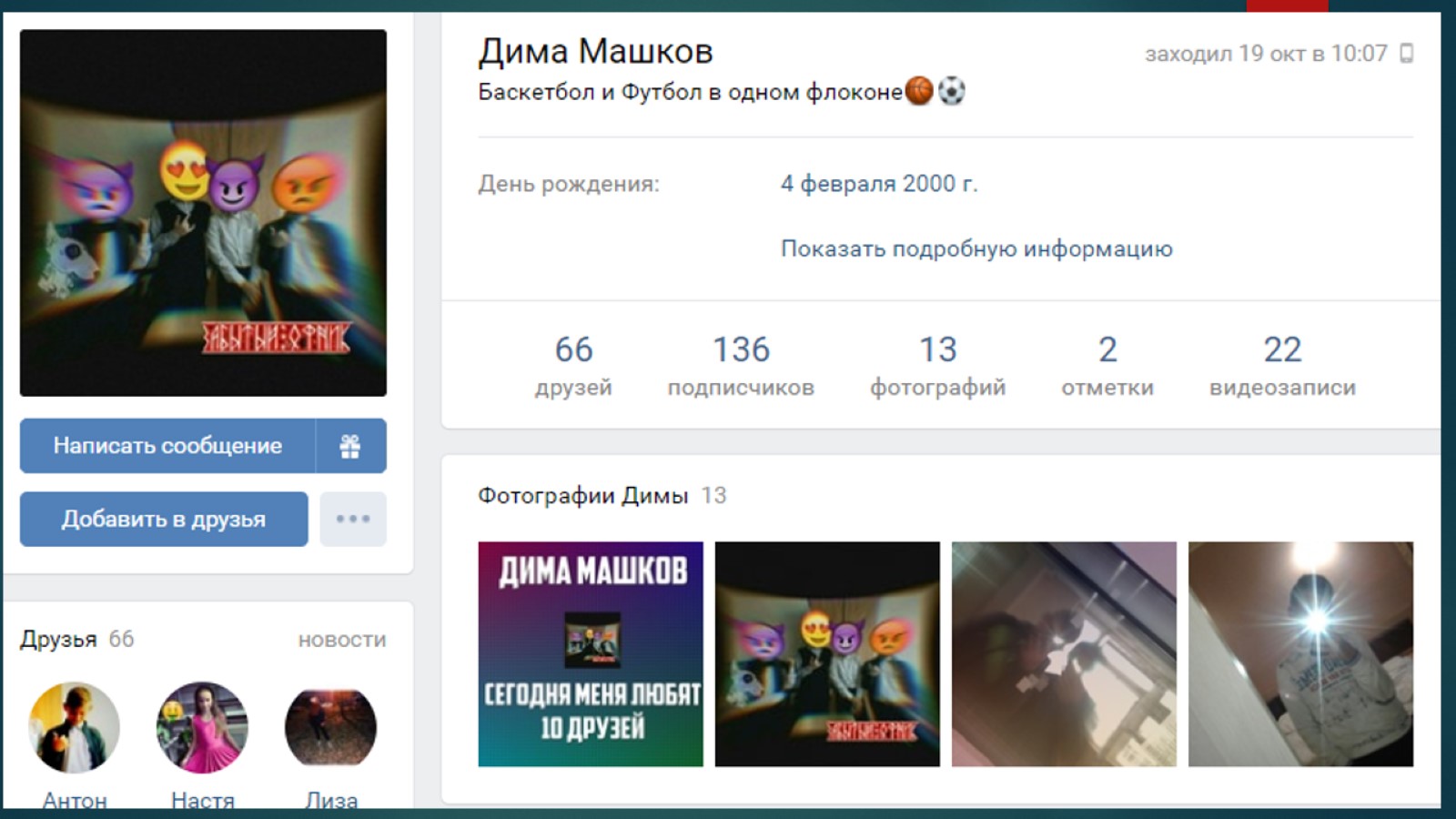 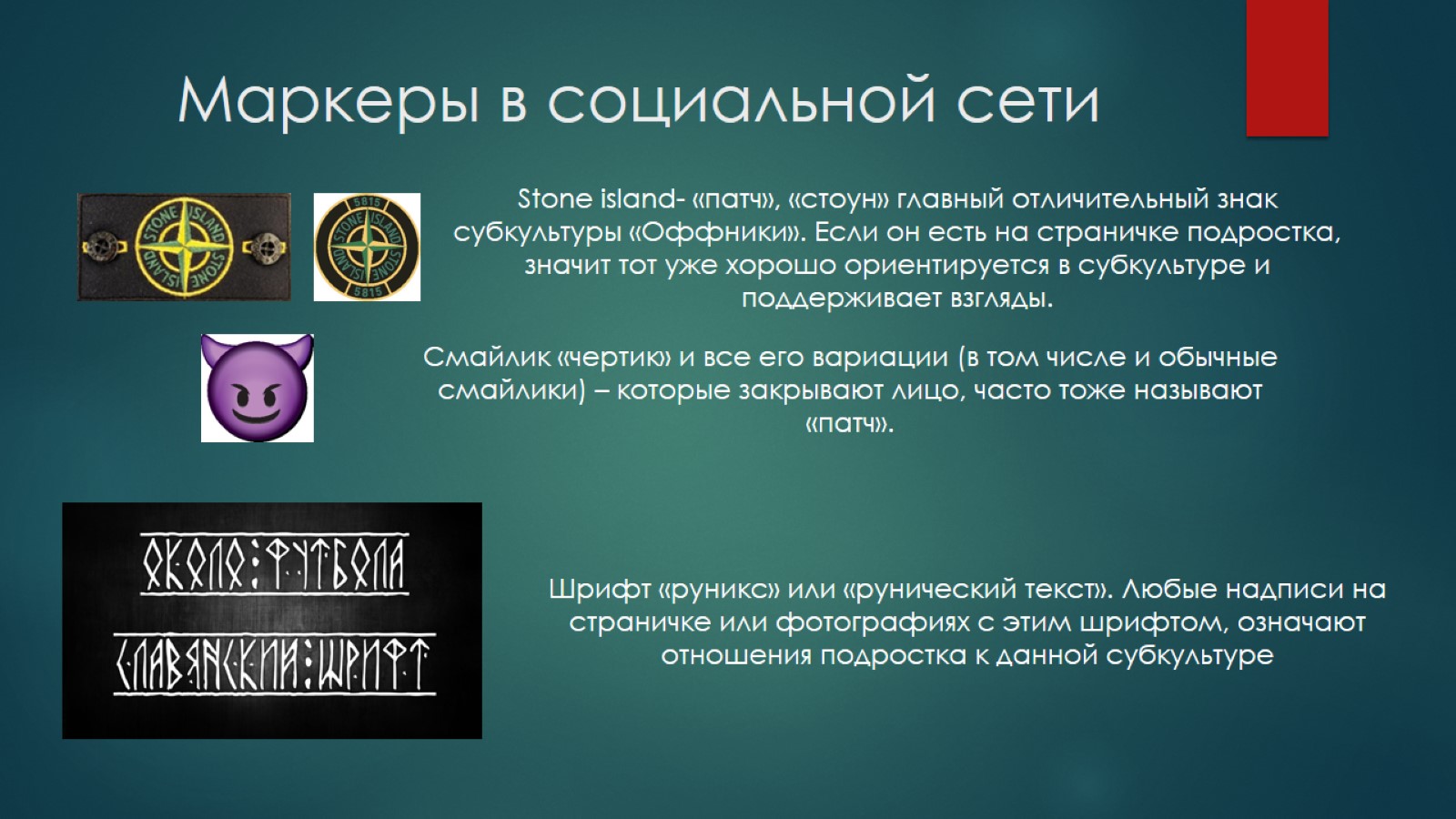 Маркеры в социальной сети
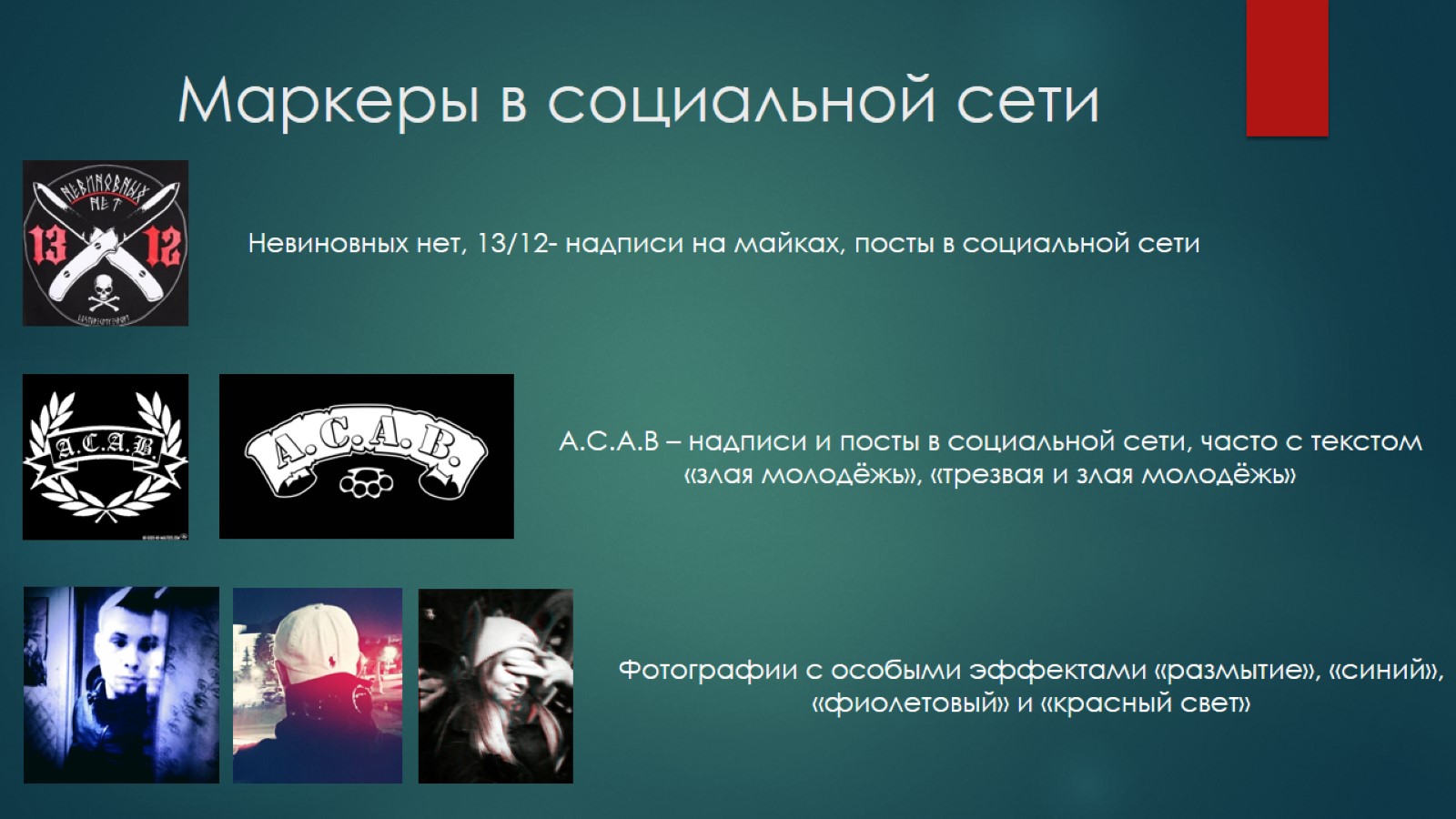 Маркеры в социальной сети
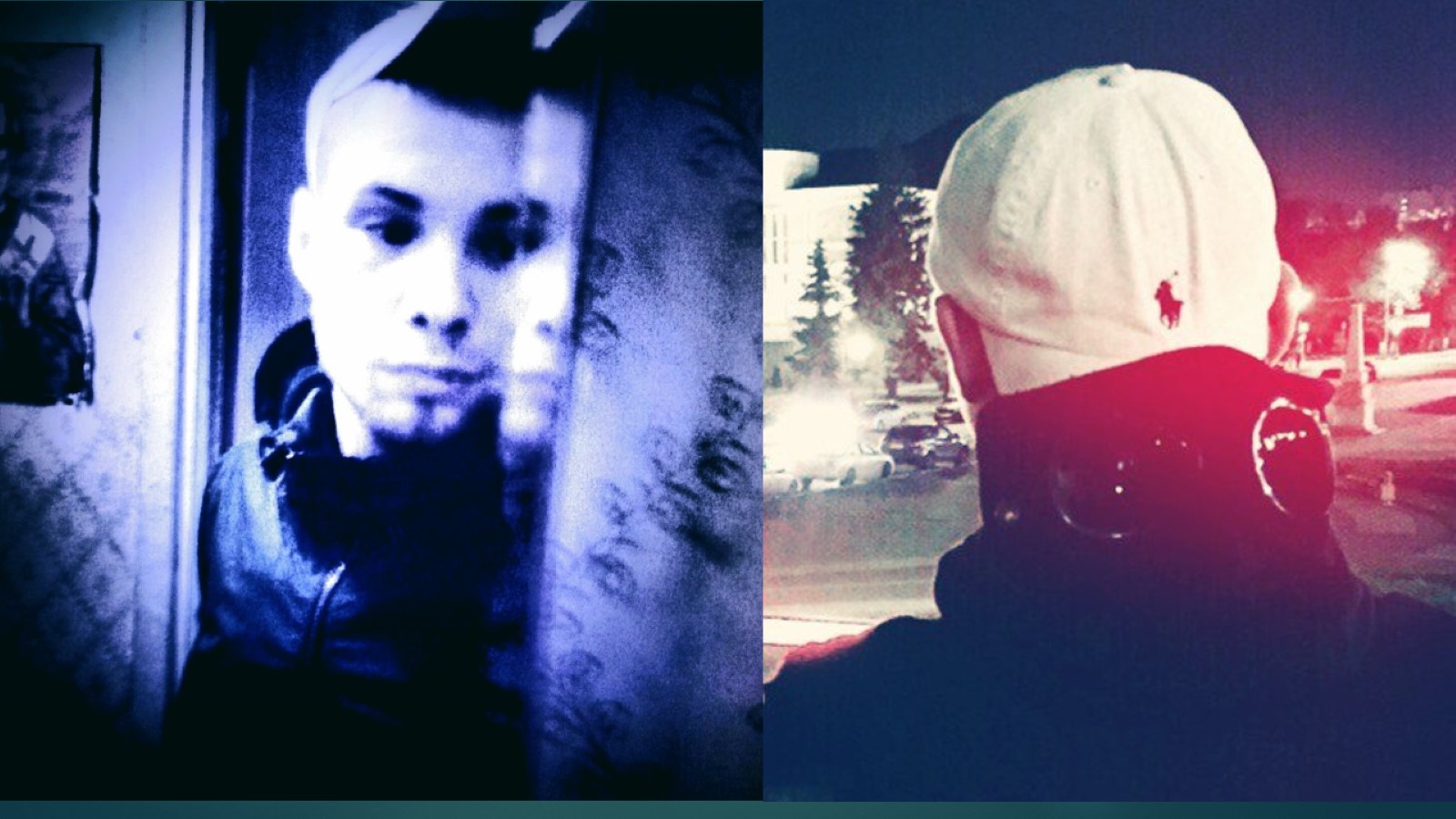 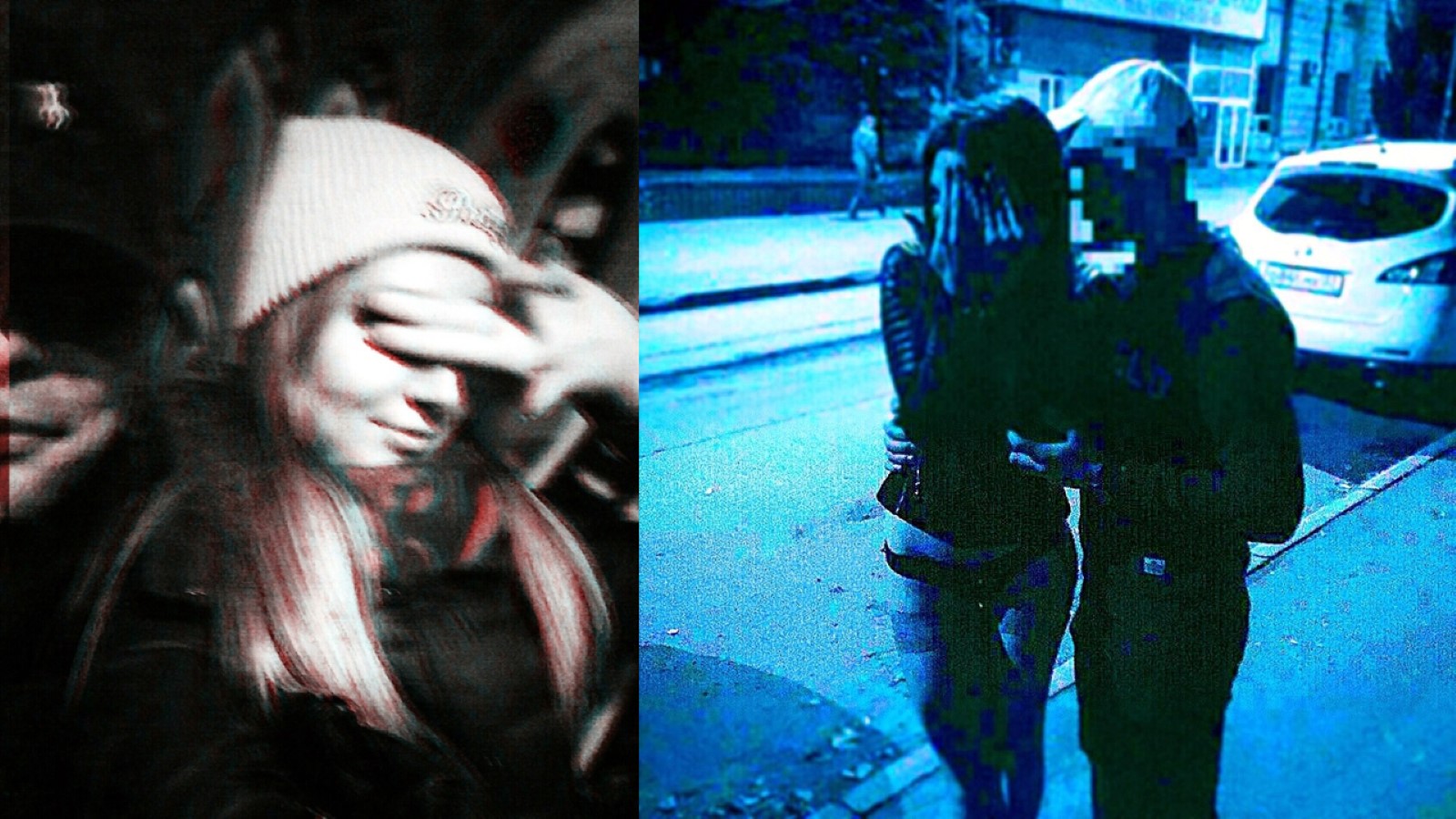 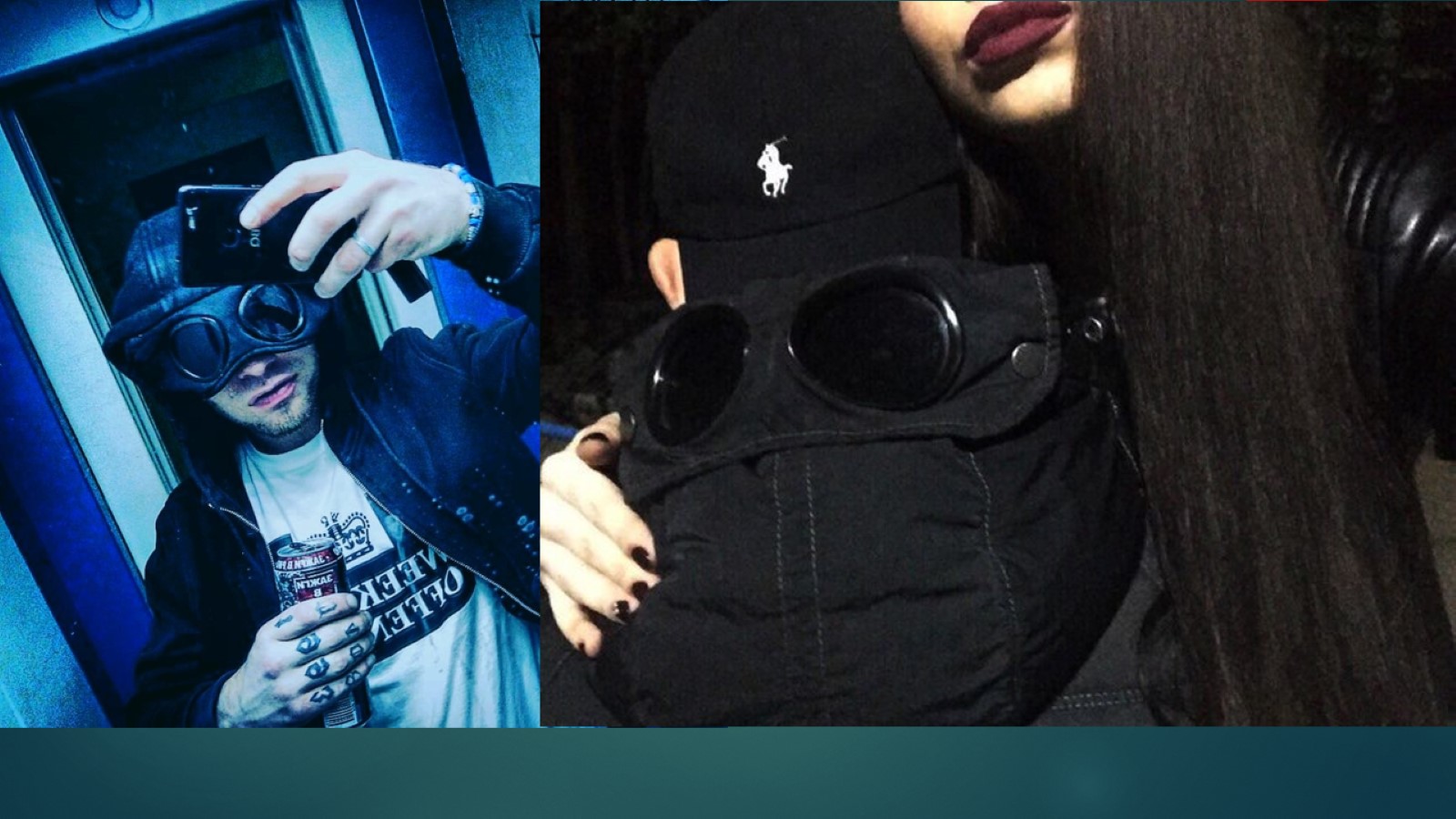 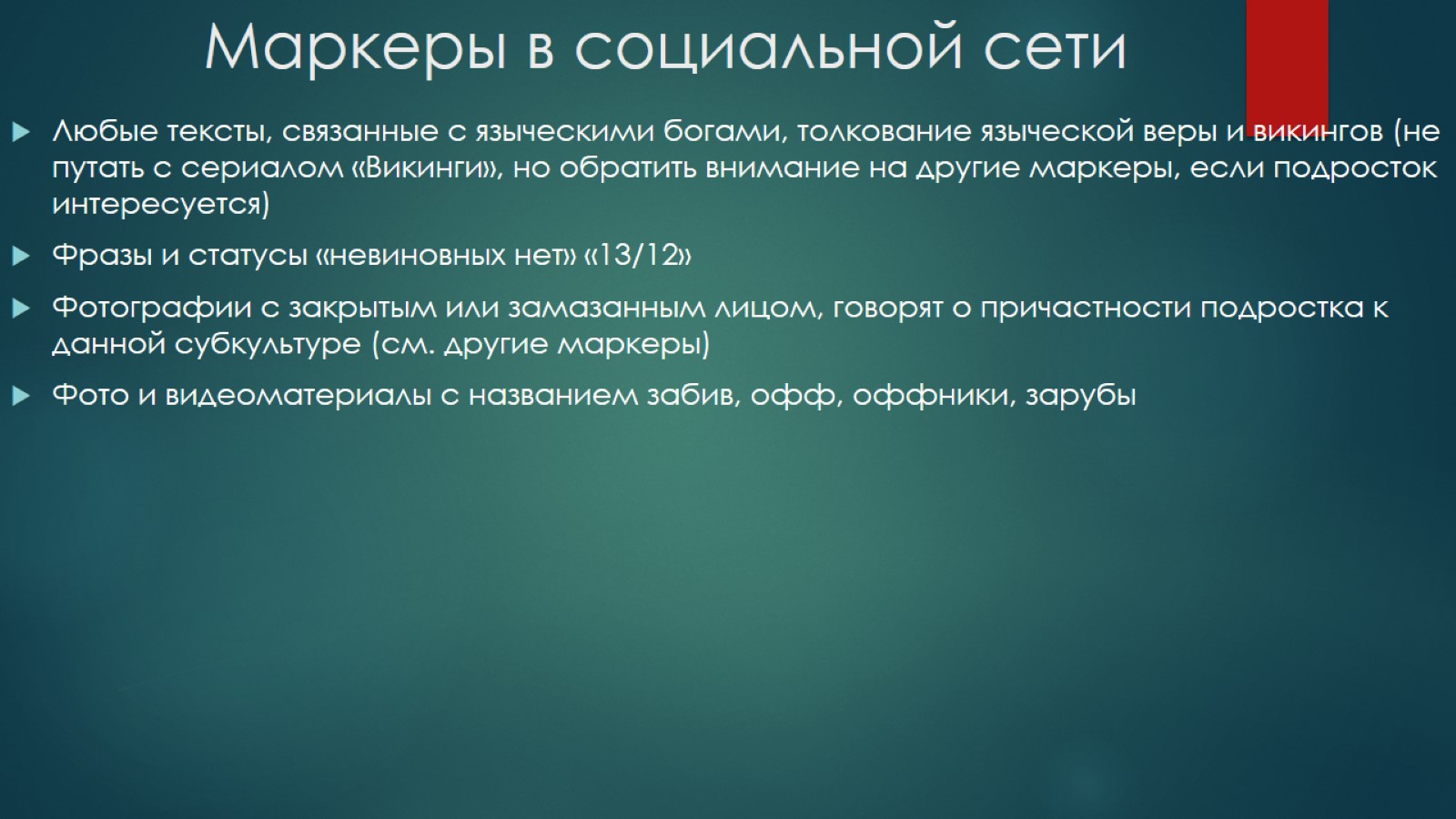 Маркеры в социальной сети
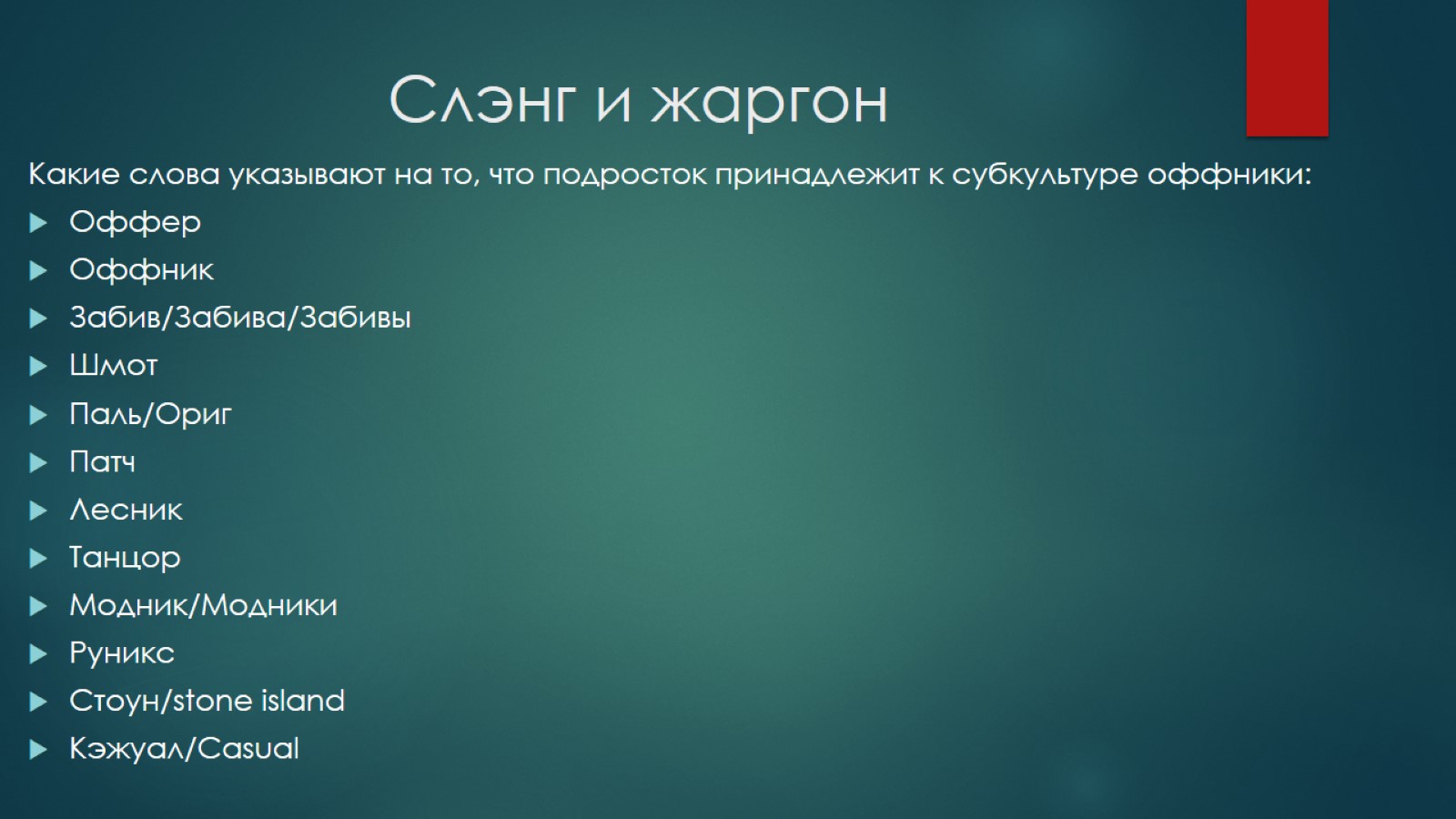 Слэнг и жаргон
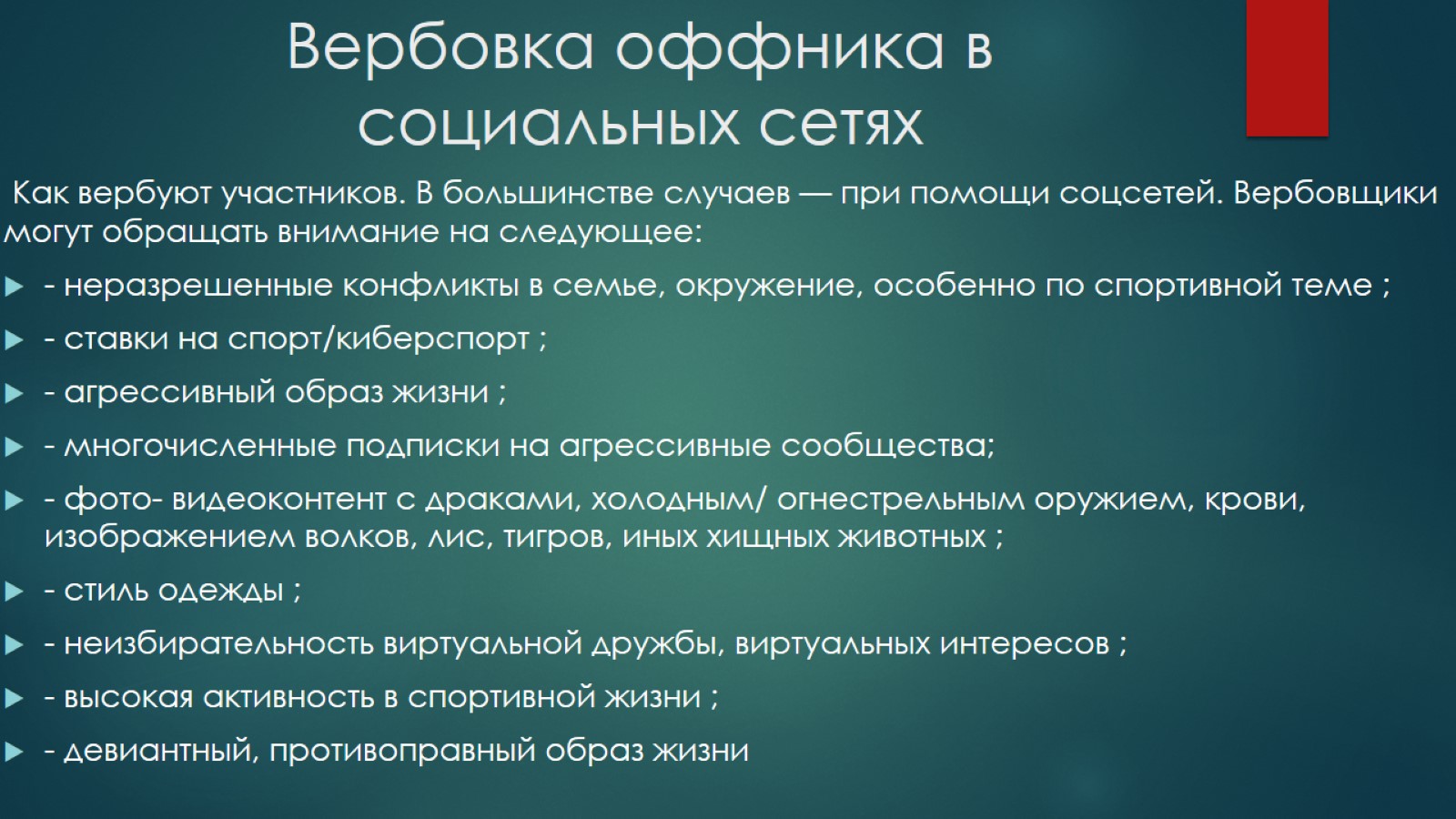 Вербовка оффника в социальных сетях
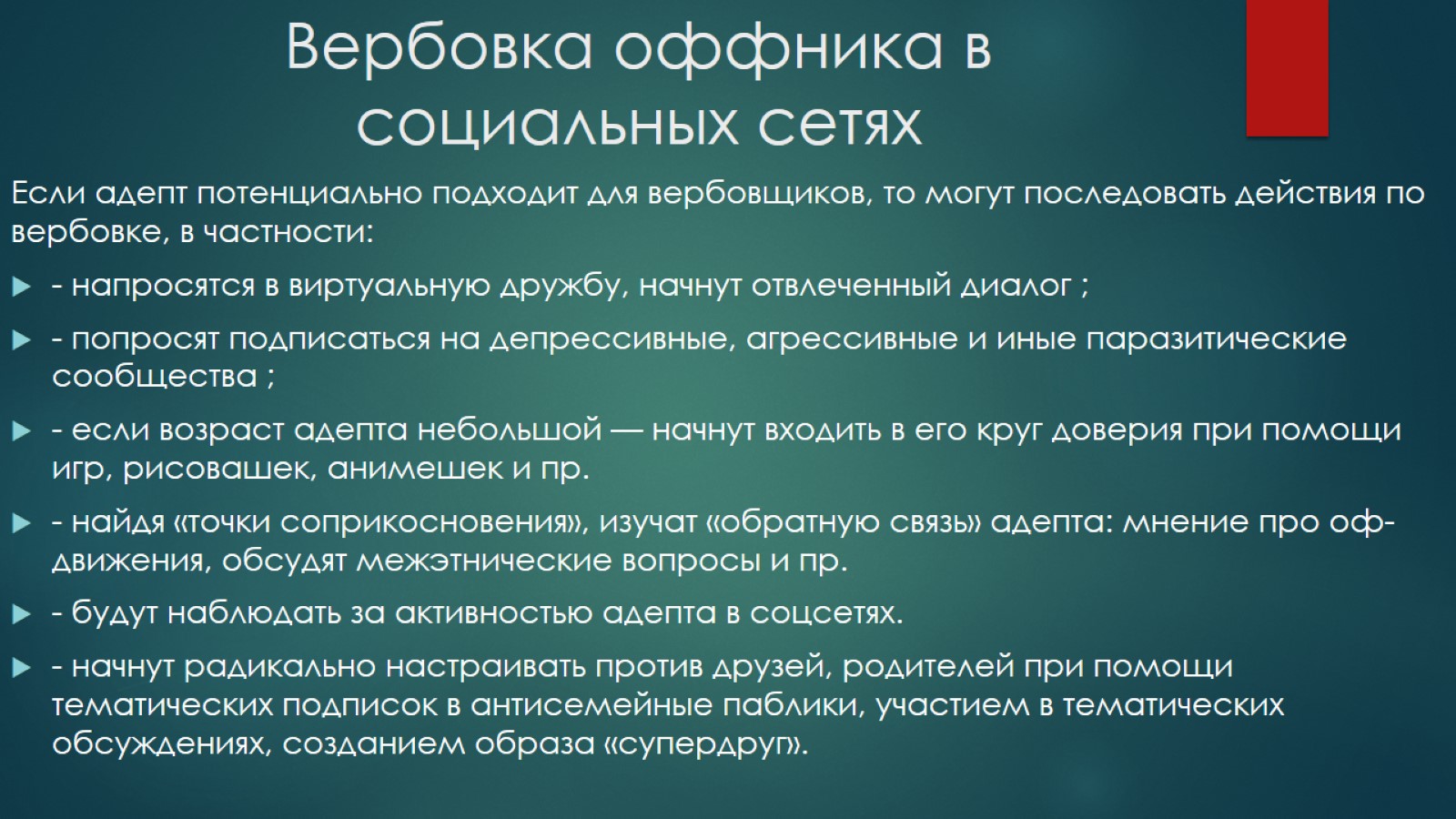 Вербовка оффника в социальных сетях
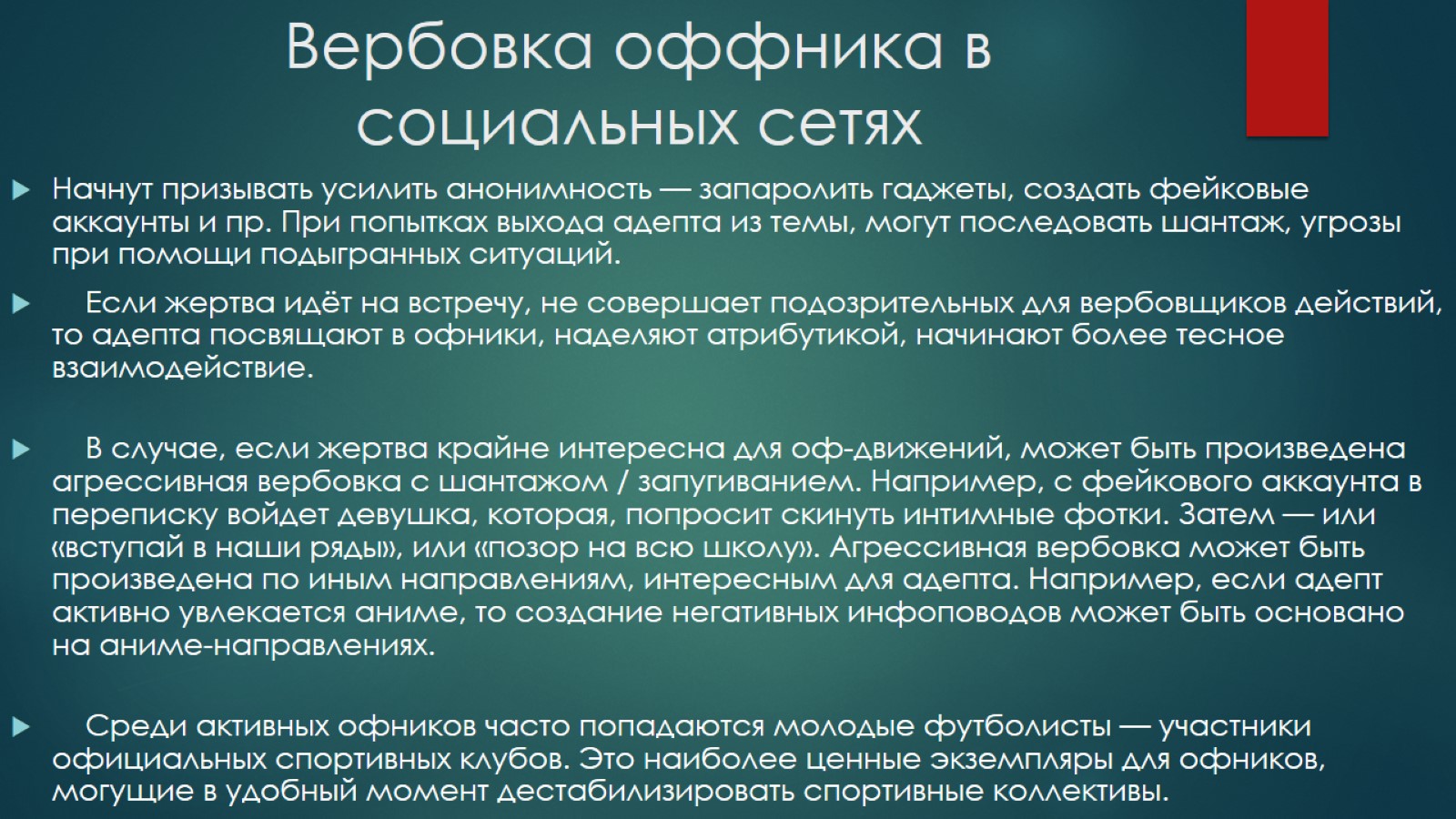 Вербовка оффника в социальных сетях
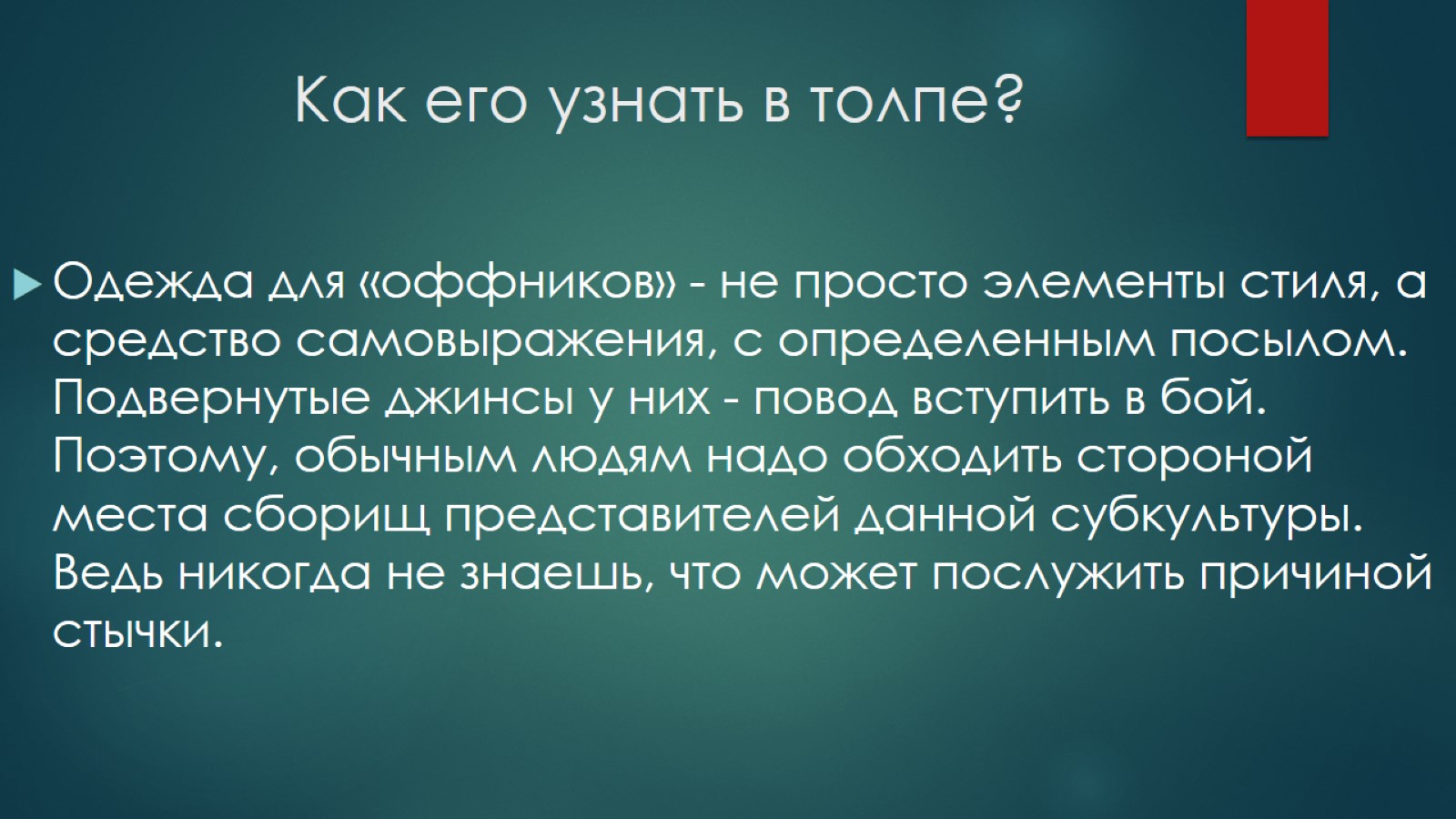 Как его узнать в толпе?
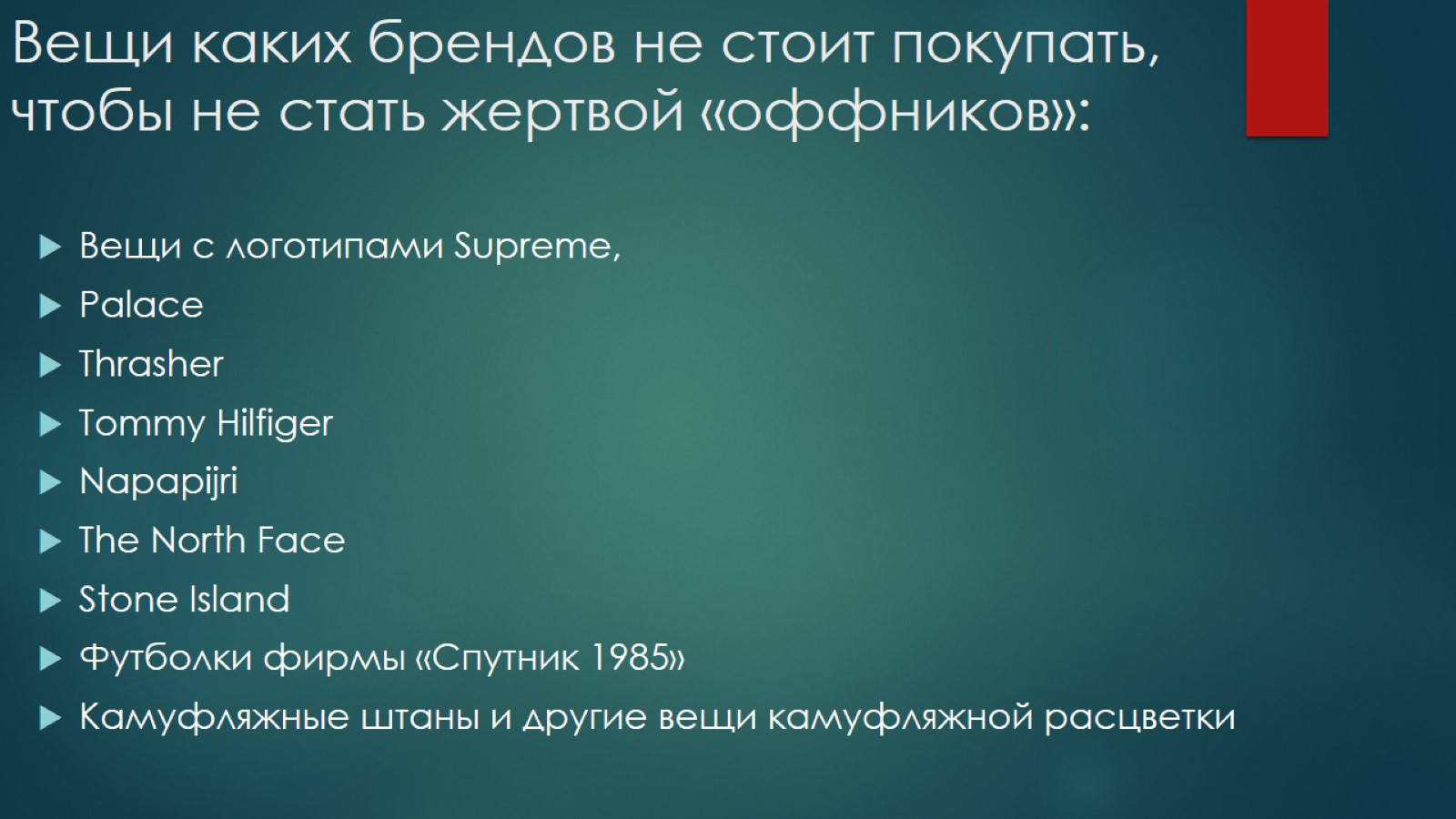 Вещи каких брендов не стоит покупать, чтобы не стать жертвой «оффников»:
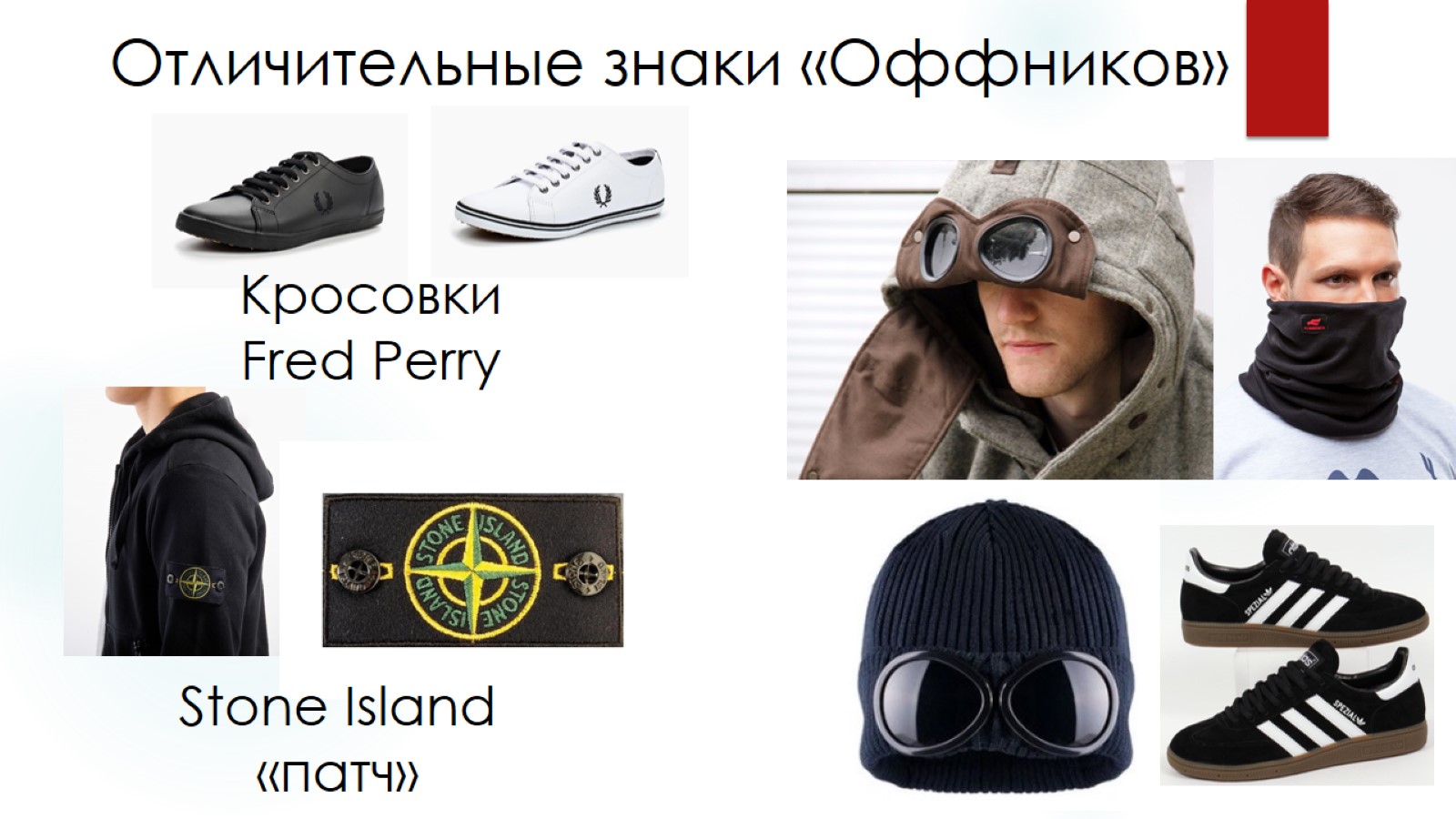 Отличительные знаки «Оффников»
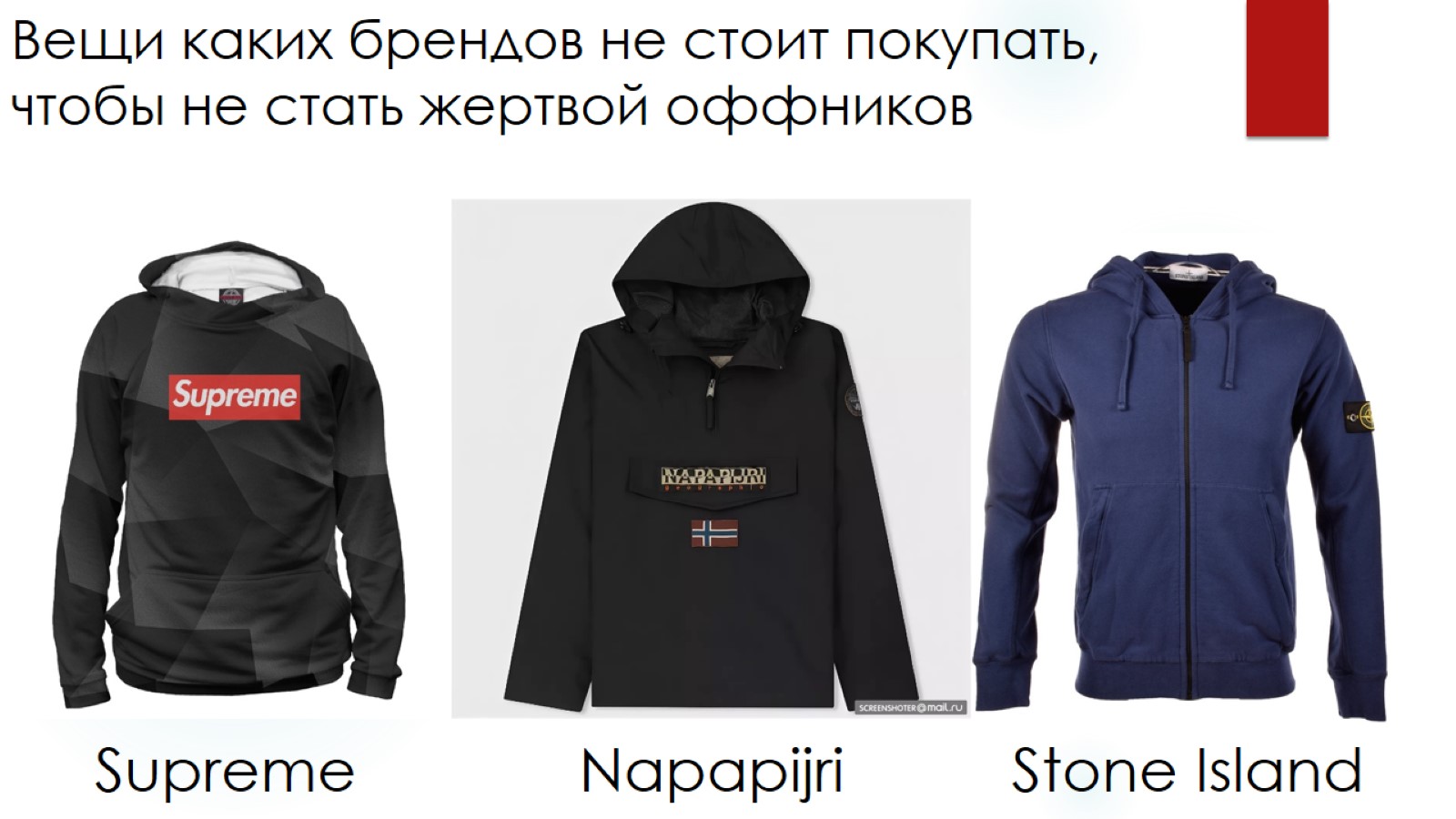 Вещи каких брендов не стоит покупать, чтобы не стать жертвой оффников
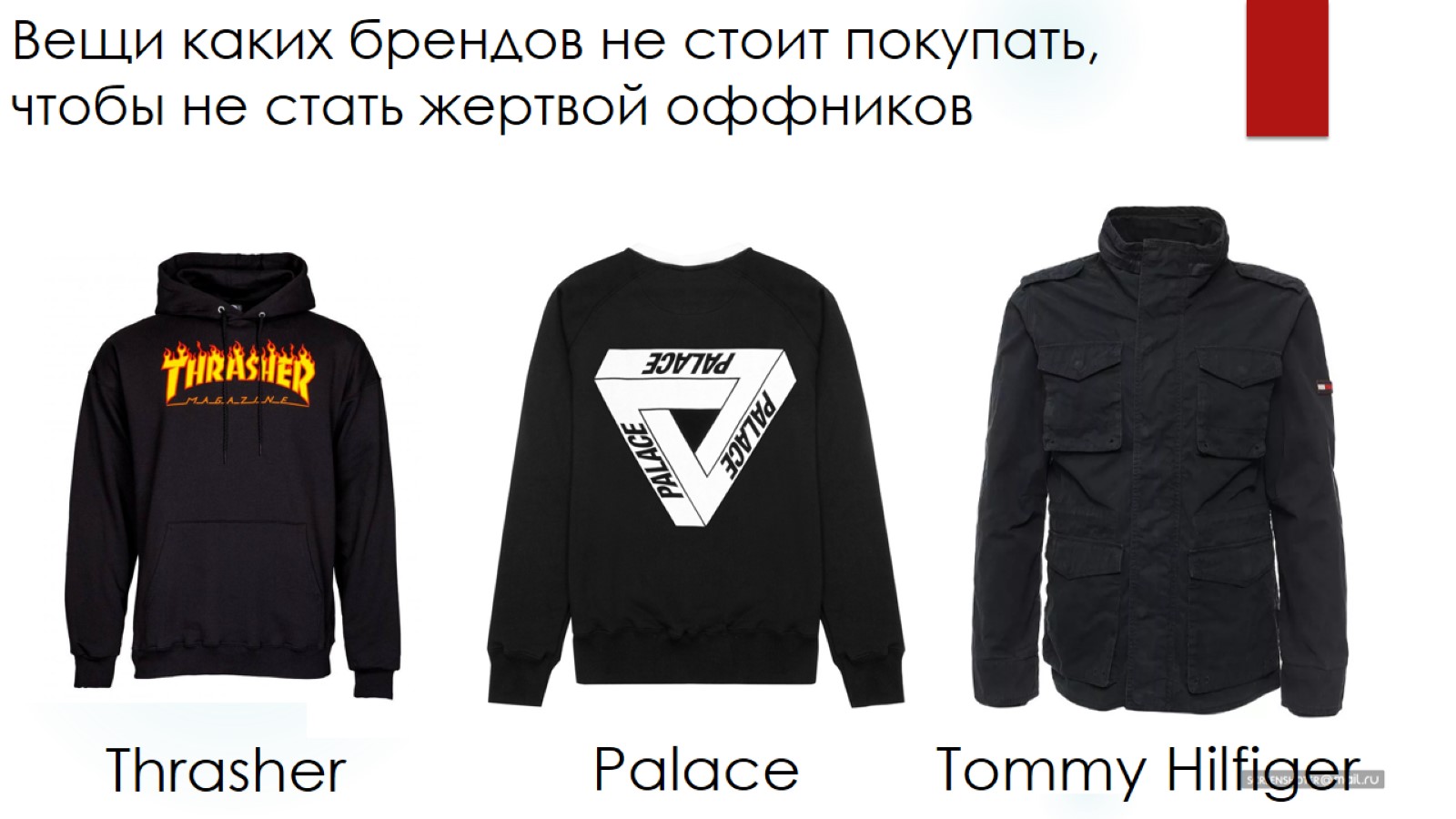 Вещи каких брендов не стоит покупать, чтобы не стать жертвой оффников
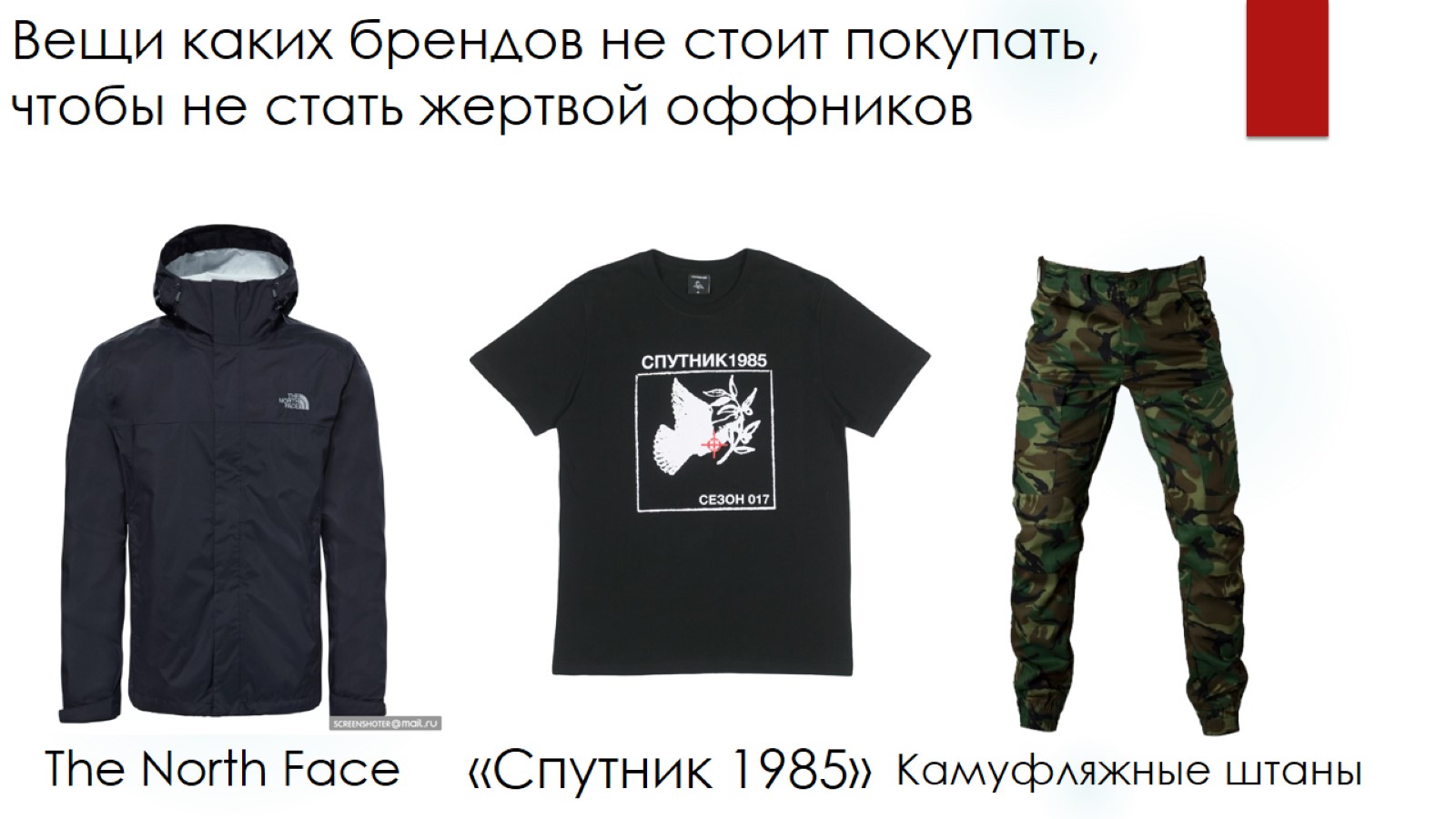 Вещи каких брендов не стоит покупать, чтобы не стать жертвой оффников
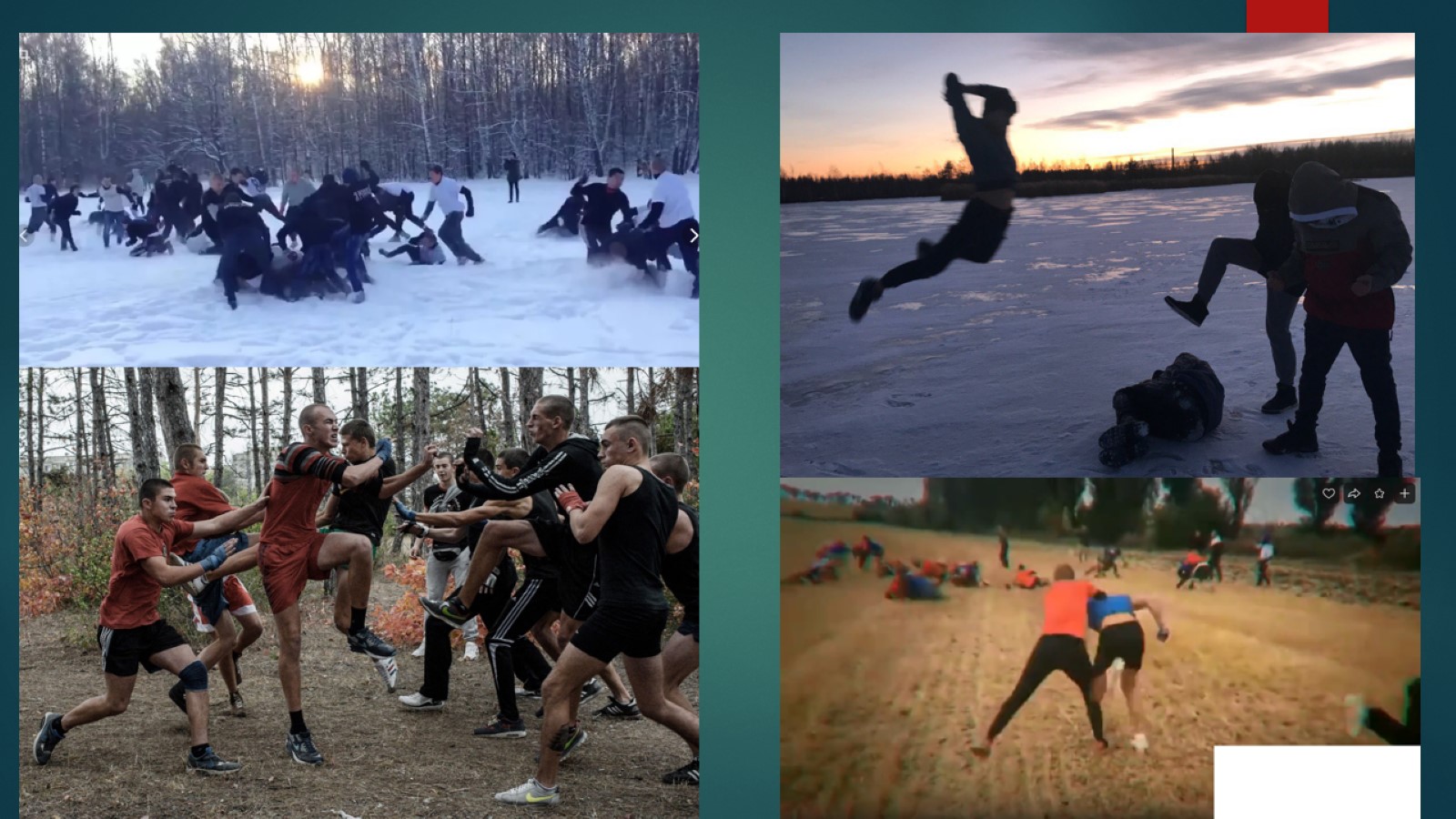 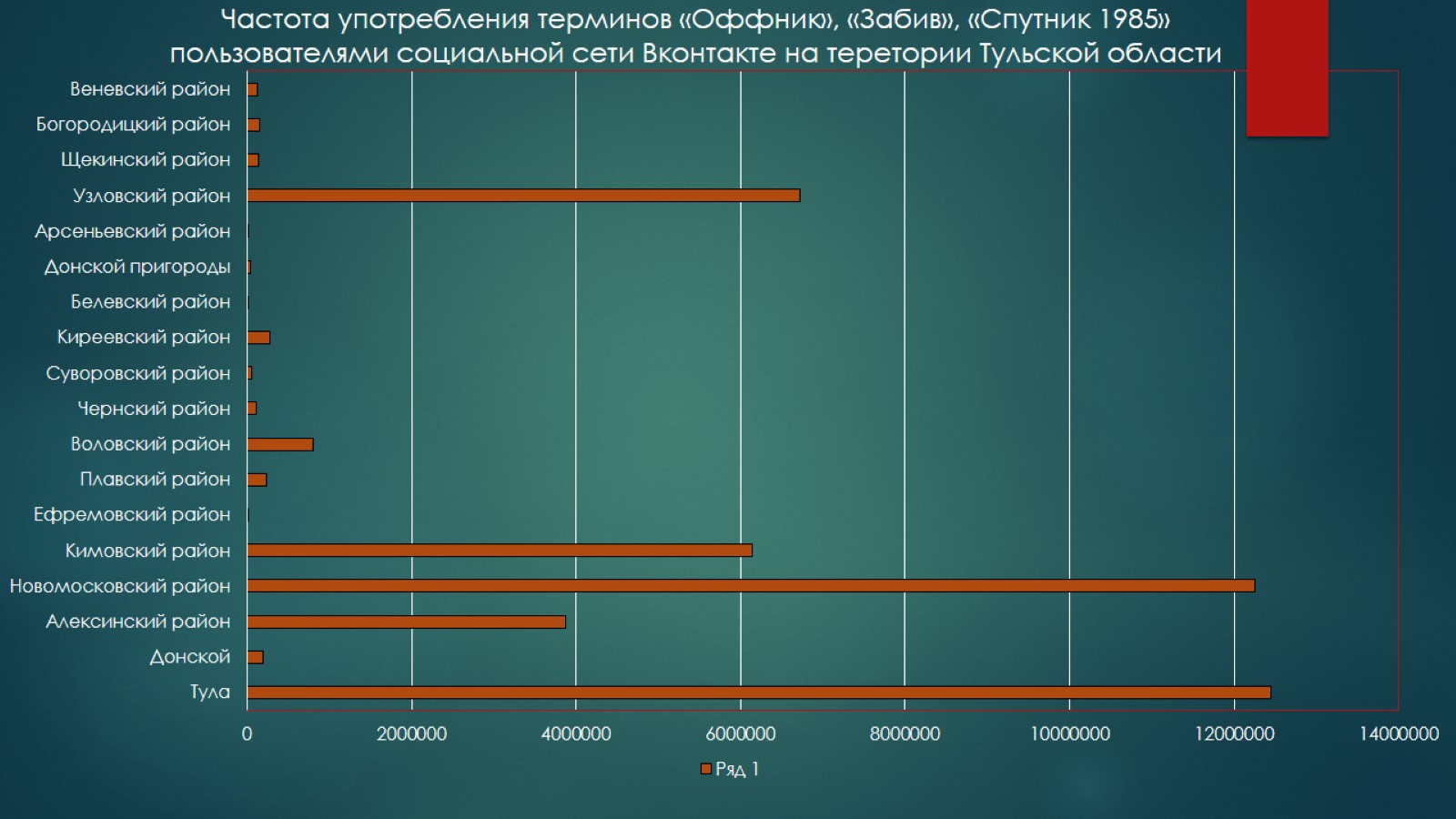